ГКУ СО КК 
Староминский  СРЦН «ВЕСТА»
«ЗДОРОВЫЕ ЗУБЫ – 
ГАРАНТИЯ ЗДОРОВЬЯ!»
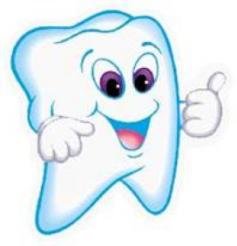 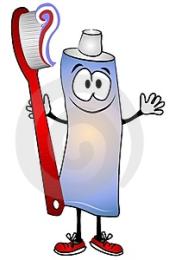 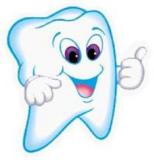 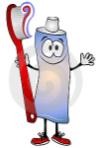 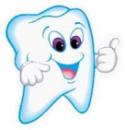 Подготовила: медсестра СРЦН
ЗДОРОВЫЕ ЗУБЫ - ГАРАНТИЯ ЗДОРОВЬЯ
Объясните, почему наше здоровье зависит от здоровья зубов?
1.Зубы  участвуют   в   пережевывании  
 пищи,   а,   следовательно, обеспечивают нормальную деятельность желудочно-кишечного тракта;
2.Если пища плохо пережевана, то и пищеварительная система будет от этого страдать, например: болеть живот.
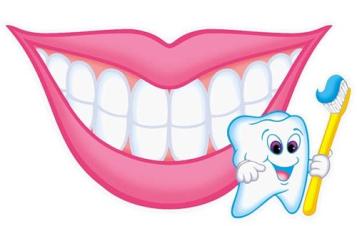 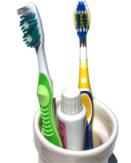 ЗДОРОВЫЕ ЗУБЫ - это красивая и обворожительная улыбка, правильная речь.
ПОЧЕМУ БОЛЯТ ЗУБЫ???
Зубы кажутся крепкими и твёрдыми, но если за ними не ухаживать, то они быстро портятся. Объясните как постепенно заболевают разрушается зуб при кариесе.
Тепло + влага + еда  = множество бактерий
Сахар + бактерии +  кислота = зубной налёт
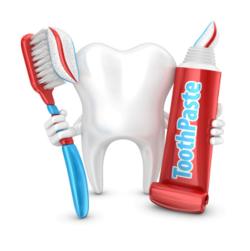 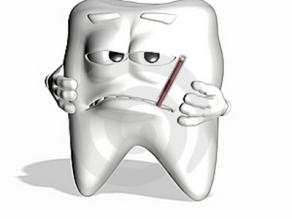 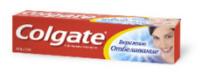 СТРОЕНИЕ ЗУБА
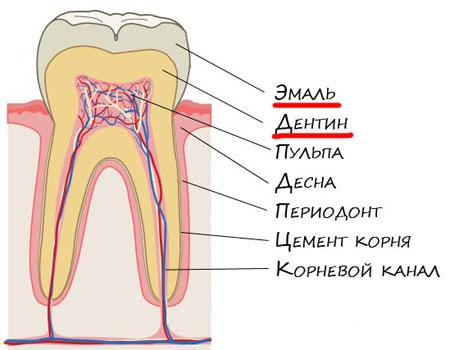 Эмаль - твердое покрытие (в организме нет ничего более твердого).
Дентин - еще одно твердое вещество, которое находится под эмалью.
Под   дентином- расположена   пульпа - мягкая ткань, богатаякровеносными  сосудами  и  нервами,  обеспечивающимичувствительность зуба.
У зубов есть корни, уходящие глубоко в кость челюсти.
Основание зуба со всех сторон окружено десной.
«ЧИСТКА ЗУБОВ»
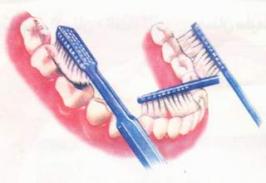 1. Зубная щетка располагается вдоль линий десен. 
Движения  зубной щетки - сверху вниз. 
Тщательно чистить каждый зуб.
2. Очистить внутреннюю поверхность каждого зуба. 
Движения зубной щетки - снизу вверх.
3. Почистить жевательную поверхность каждого зуба. 
Движения щетки - вперед назад.
4. Кончиком щетки почистить внутреннюю сторону 
передних зубов круговыми движениями.
5.	Не забудьте почистить язык.
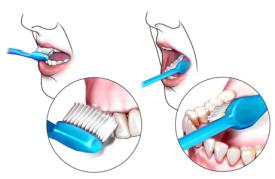 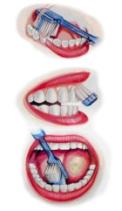 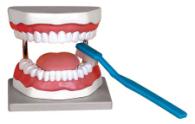 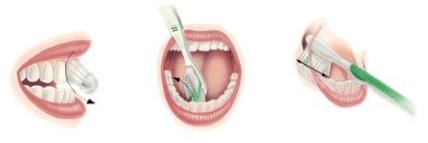 ЗАБОЛЕВАНИЕ ЗУБОВ и ДЕСЕН
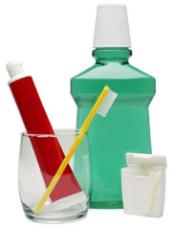 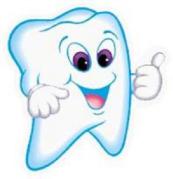 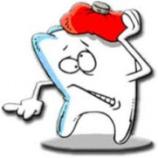 Как ни тверды наши зубы, но они часто разрушаются и болят.
Среди стоматологических заболеваний наиболее распространен КАРИЕС -образование дырок (полостей) в твердых тканях зуба.
Мягкие   ткани   -   это   заболевание  называется   ПАРАДОНТИТ.   Он   может возникнуть, если не лечить кариес, а так же - от механического повреждения десны (например, грубой пищи, зубной щеткой).
Скажите, от чего же разрушаются зубы?
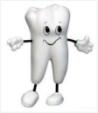 ВЫВОДЫ
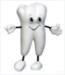 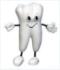 1. Чистить зубы 2 раза в день — после завтрака и ужина.
Понижается кислотность и уничтожаются микробы во рту
2. Чистить зубы со всех сторон не 
менее 3 минут.
Обеспечивается снятие зубного налета
3. Для чистки зубов использовать 
пасты, содержащие фтор.
Укрепляется эмаль
4. Чистить зубы щеткой с искусст-
венной щетиной.
В такой щетке заводится меньше микробов
5. Хранить щетку на открытом воздухе щетиной вверх, предварительно намылив.
Не заводятся микробы
6. Менять щетку 4 раза в год.
Лучше чистятся зубы
7. После чистки зубов делать массаж десен вращательными движениями пальцев.
Улучшается питание зубов
8. Использовать после еды зубочистки.
Удаляются остатки пищи
9. Полоскать рот после сна и после 
любой еды.
Понижается кислотность во рту
10. Использовать после еды 
жевательную резинку без сахара.
Понижается кислотность во рту, нагружаются жевательные мышцы
11. Интенсивно пережевывать сырые 
овощи и фрукты.
Хорошо очищаются и тренируются зубы
12. Меньше есть сахара, конфет, печенья.
Реже образуется кариес
Реже возникают заболевания зубов и околозубных тканей
13. Не грызть ногти, карандаши и др.
14. Не есть одновременно горячее и холодное
Сохраняется эмаль зубов
Спасибо за просмотр
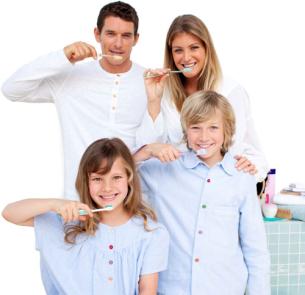 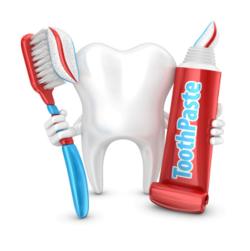 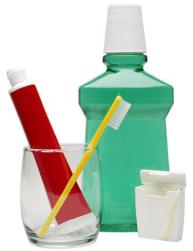 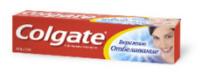